Классификация атакБезопасность в SDNКилинич Владислав К34212
Типы угроз
Атаки на топологию сети: 
ARP Poisoning (подмена ARP пакетов); 
Fake topology (перестройка топологии сети); 
Атаки на уровень управления данными: 
DoS контроллера; 
TCAM exhaustion (переполнение памяти коммутаторов); 
Switch blackhole (создание «черной дыры» в сети); 
Атака на уровень SDN. 
Атаки на топологию сети.
ARP Poisoning (подмена ARP пакетов)
Что это?
Хосты, с которых проводится атака, могут подменять информацию о физических хостах в сети с помощью поддельных ARP запросов.
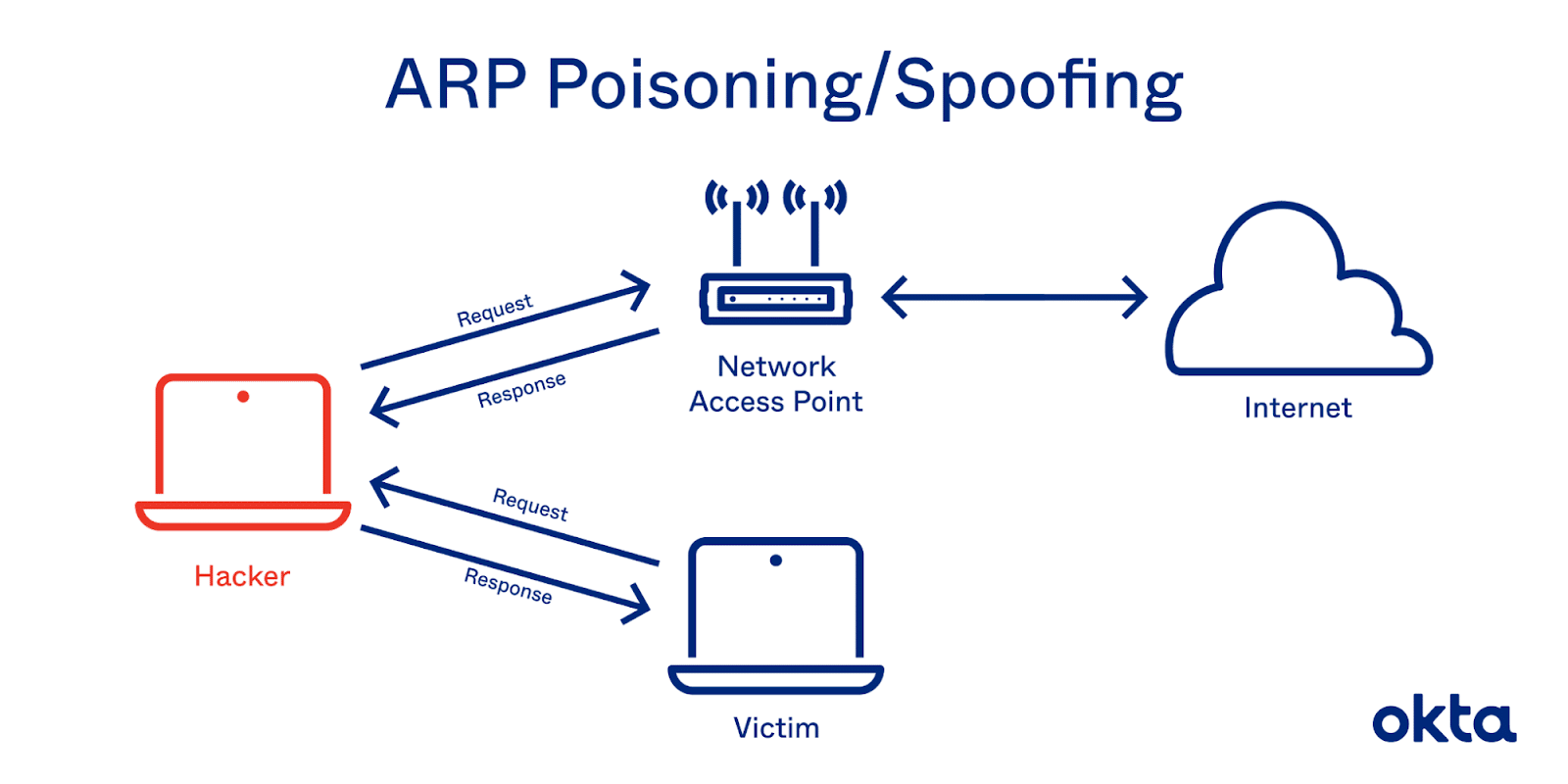 Fake topology (перестройка топологии сети)
Один зараженный хост пытается создать поддельное звено в сети, используя линейную топологию, состоящую из трех коммутаторов.
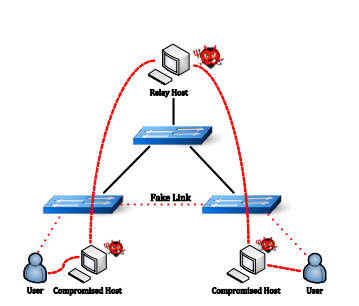 Атаки на DoS контроллер
Протокол OpenFlow требует 
от коммутаторов отправлять пакеты к контроллеру, если очереди на вход заполнены. Загрузив сеть большим числом пакетов можно значительно увеличить вычислительную нагрузку на контроллер или даже прервать его работу.
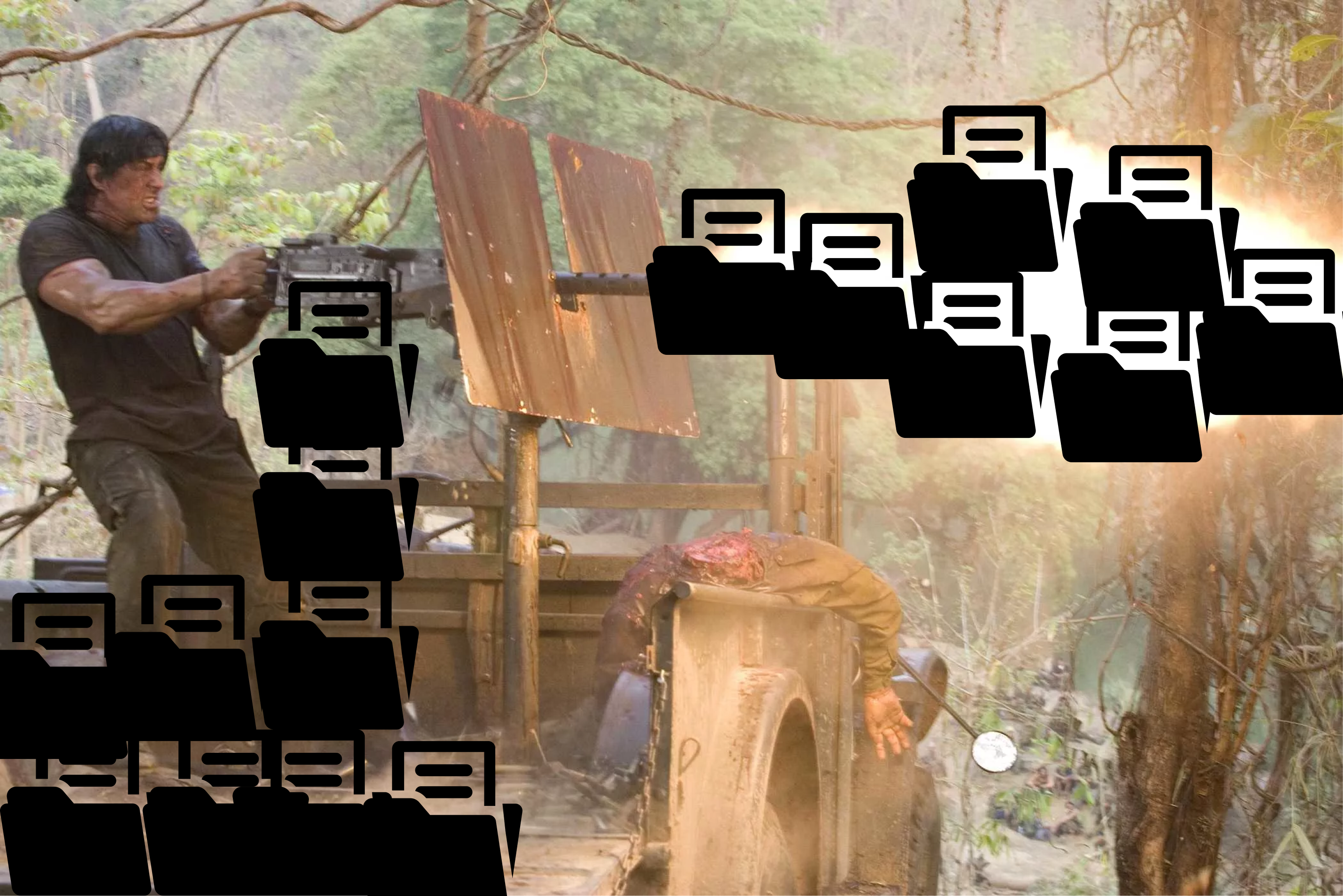 TCAM exhaustion
Данные о маршрутизации потоков в сети хранятся в быстрой ассоциативной памяти TCAM. Злоумышленник может нацелиться на эту память коммутатора, чтобы атаковать другие хосты.
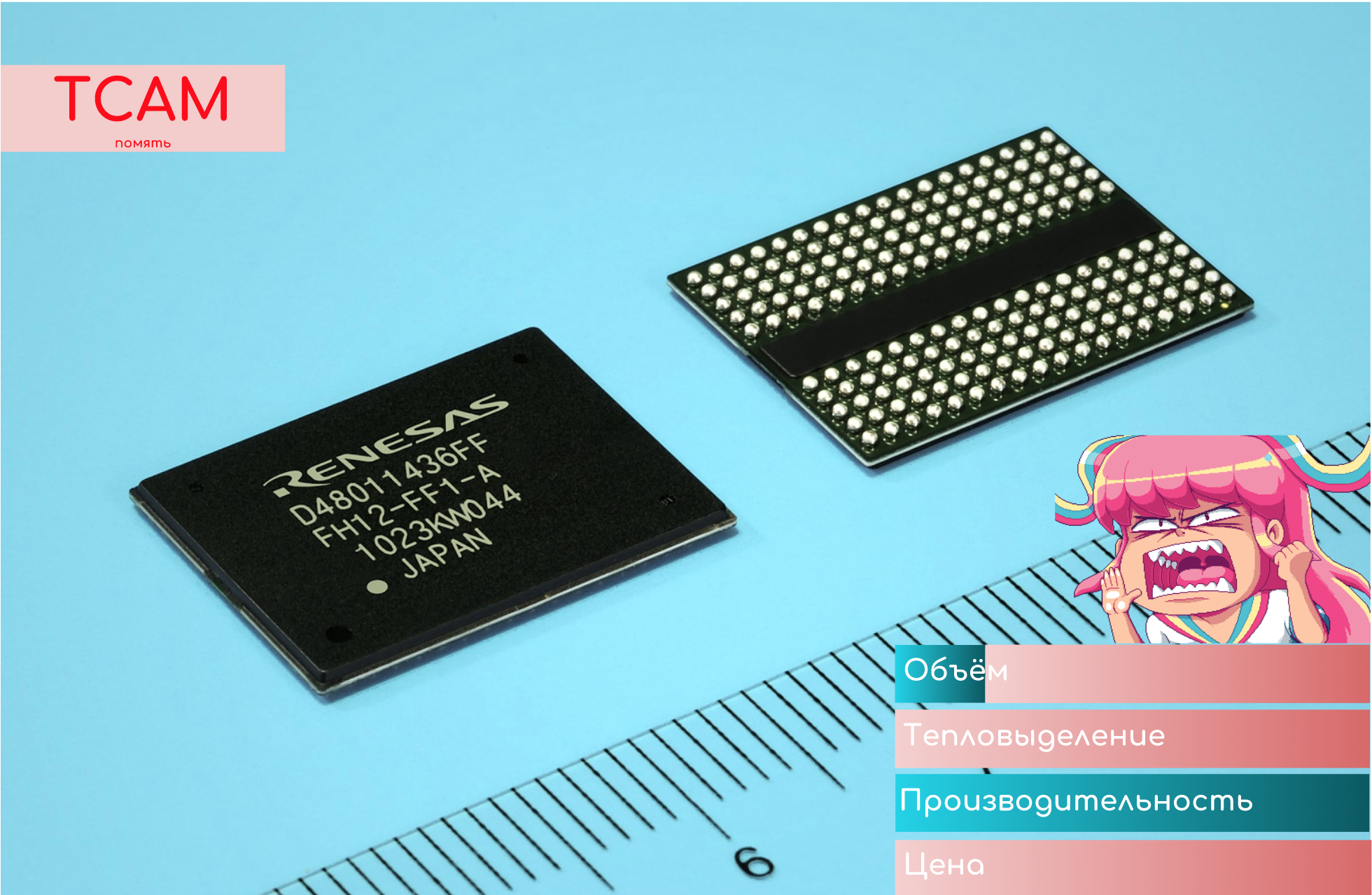 Switch blackhole
Зараженный коммутатор 
может сбрасывать или перенаправлять пакеты и в результате поток не доходит. Это может значительно нарушить работу сети и бизнес-приложений, которые не получат нужные данные.
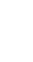 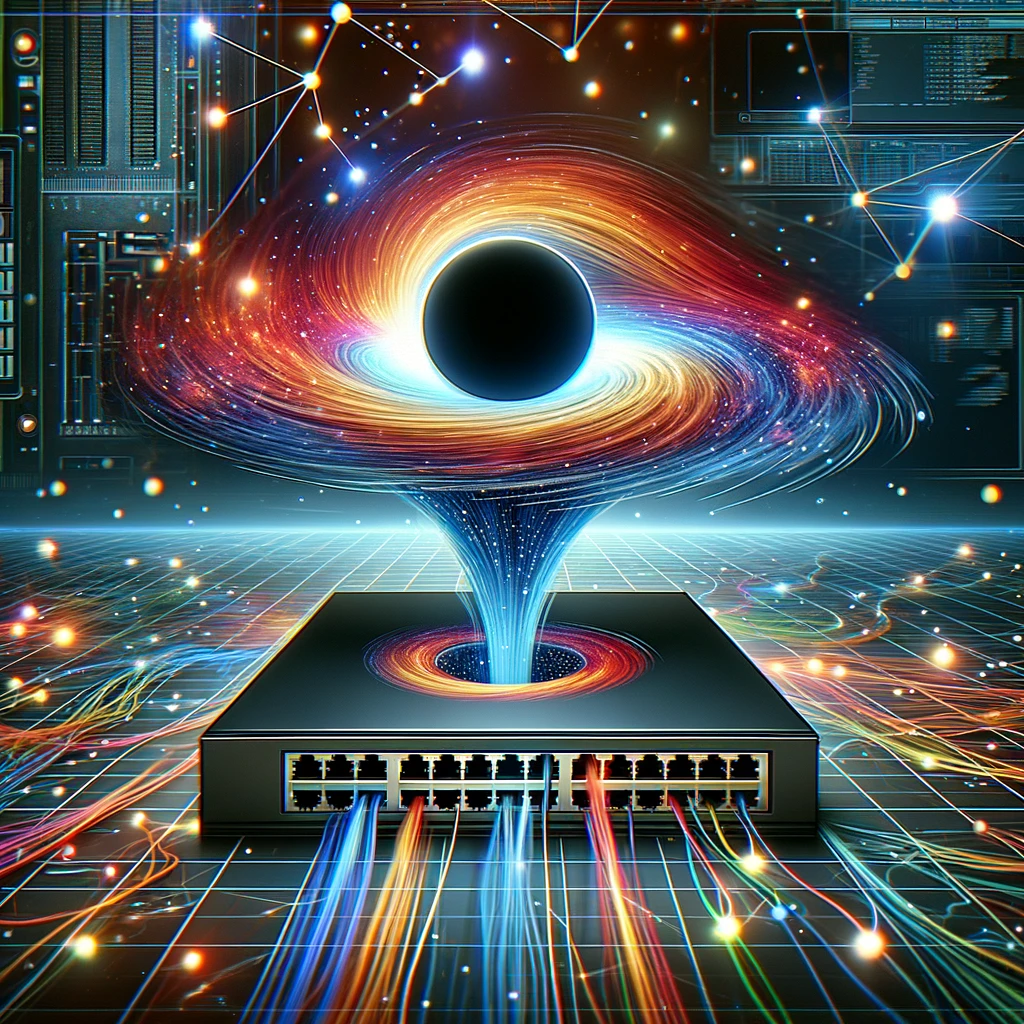 Атаки на уровень SDN
Злоумышленник выбирает целью своей атаки API сервера. Сервер может использовать любой из множества языков программирования. Если получится использовать уязвимость в API, а на контроллере будет плохая защита, тогда можно получить полный контроль за сетью SDN через контроллер
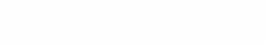 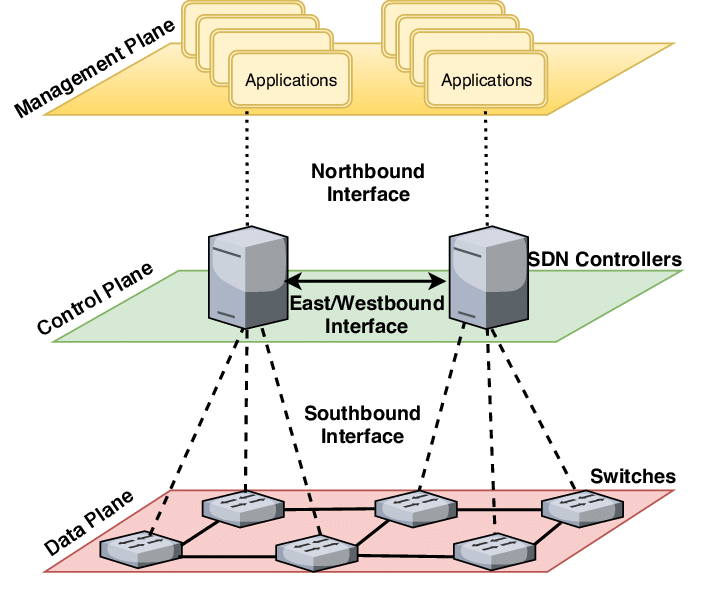 OpenFlow Swich
В некоторых реализациях SDN коммутаторы и маршрутизаторы могут переходить к использованию традиционных механизмов управления трафиком, если связь с центральным контроллером теряется. Это означает, что в случае сбоя контроллера SDN устройства могут автоматически переключаться на автономные протоколы динамической маршрутизации, такие как OSPF или BGP, для поддержания связности и работы сети.
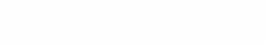 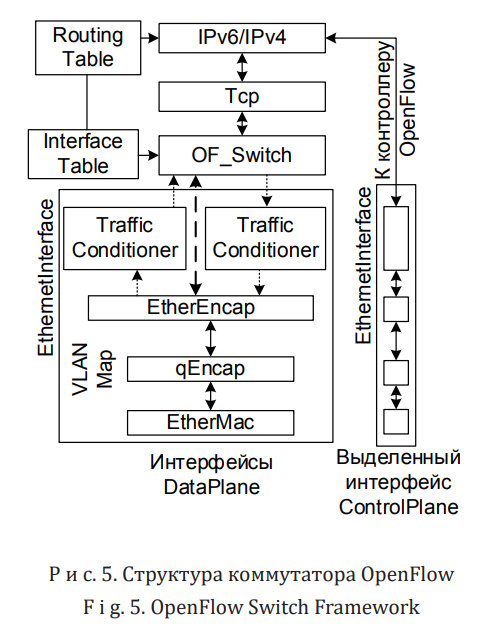 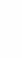 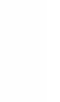 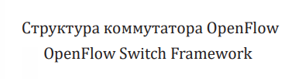 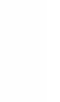 Hybrid Switch
Некоторые сетевые устройства могут работать в гибридном режиме, поддерживая как традиционные, так и SDN-протоколы. В такой конфигурации устройства могут использовать SDN для оптимизации и автоматизации работы сети, но при этом сохранять способность функционировать независимо с использованием стандартных протоколов в случае сбоя SDN.
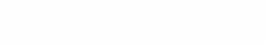 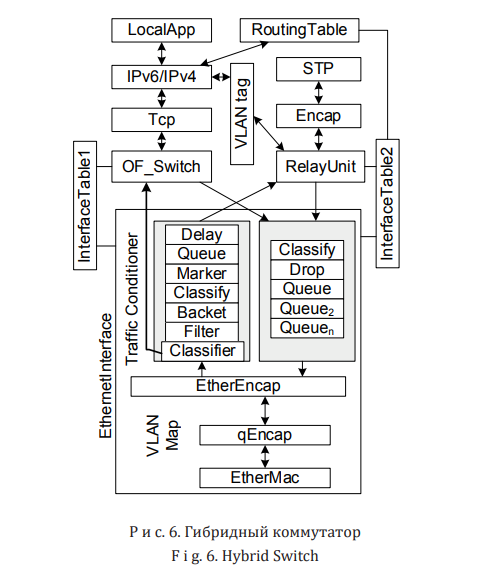 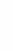 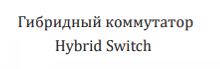 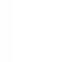 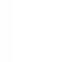 Спасибоза внимание!
Килинич Владислав К34212